(We will start 2 minutes after the full hour)
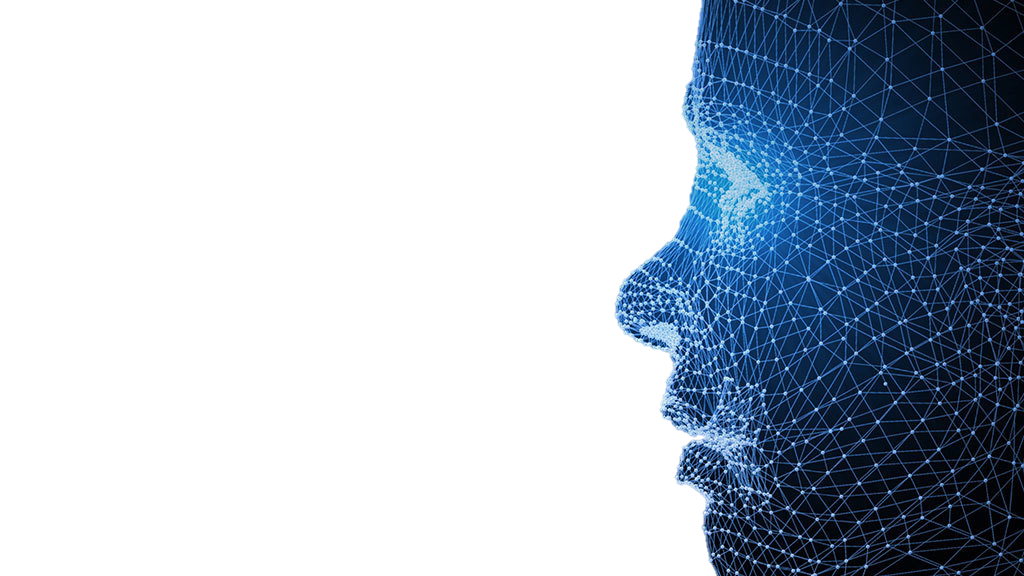 LS Forecast
Advanced sales forecasting for LS Central
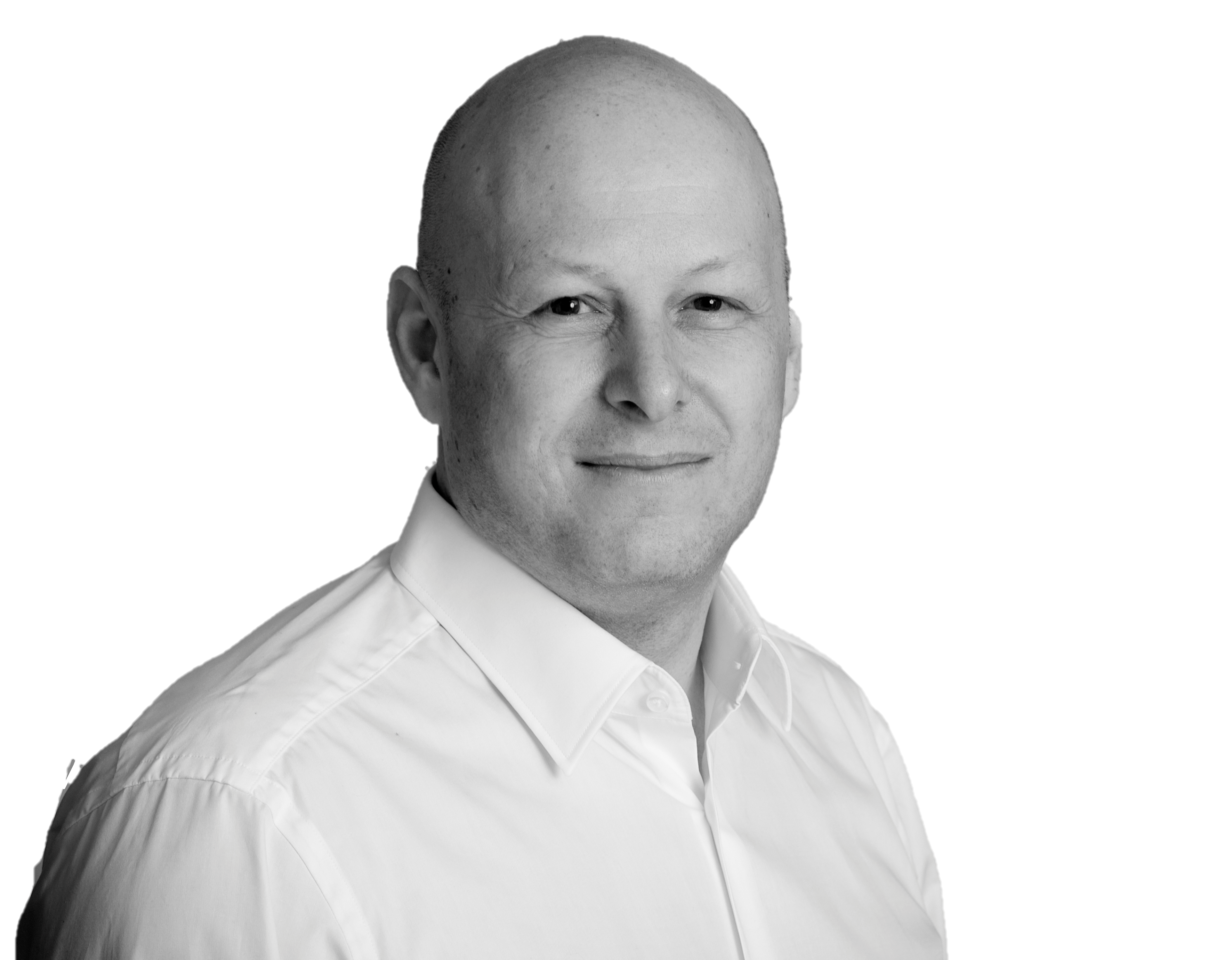 Martin Kleindl
Product Director
Martin.Kleindl@LSRetail.com
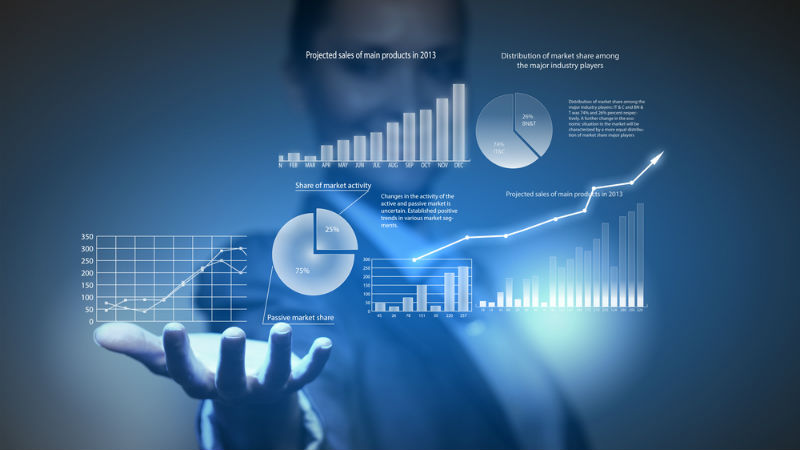 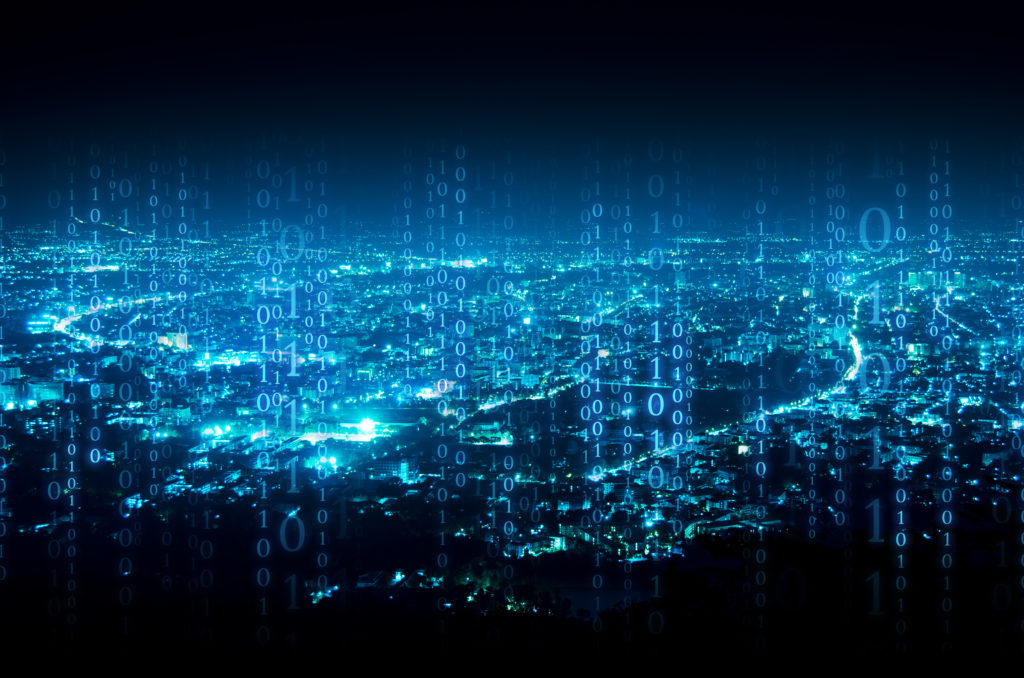 Data
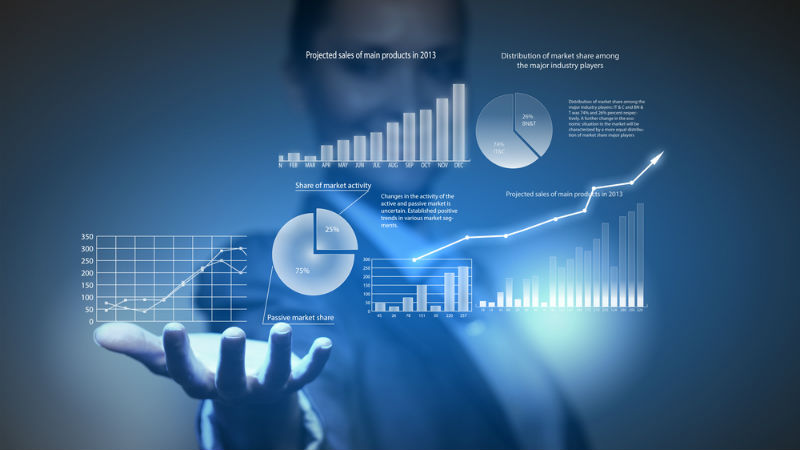 Unified Commerce infused with intelligence
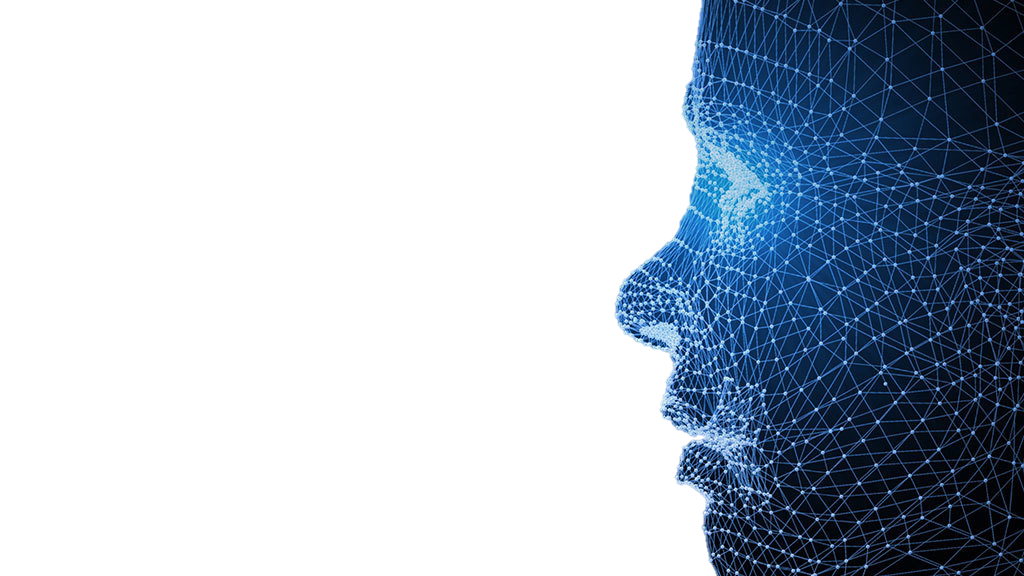 LS Intelligent Cloud
Solution portfolio
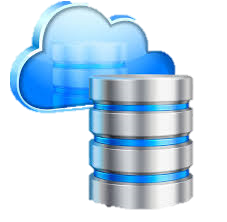 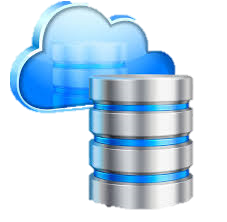 LS Forecast
LSRecommend
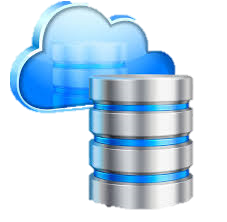 LS Insight
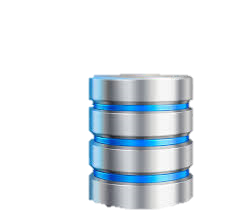 LS Central
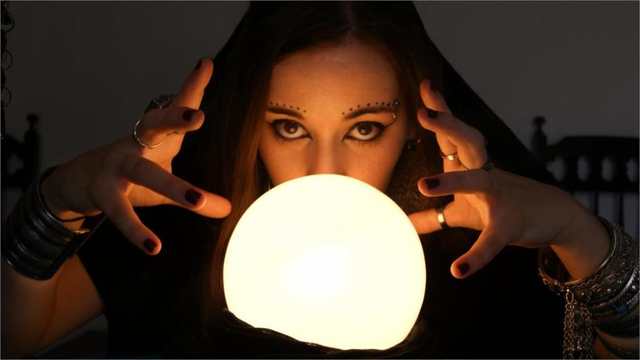 LS Forecast
Goals:
Advanced statistical methods
Turn-key solutionseamless fit into Replenishment
No data scientists/expertsneeded
Low entry levelSaaS, Pay per use 


   Advanced          demand forecasting       for everyone
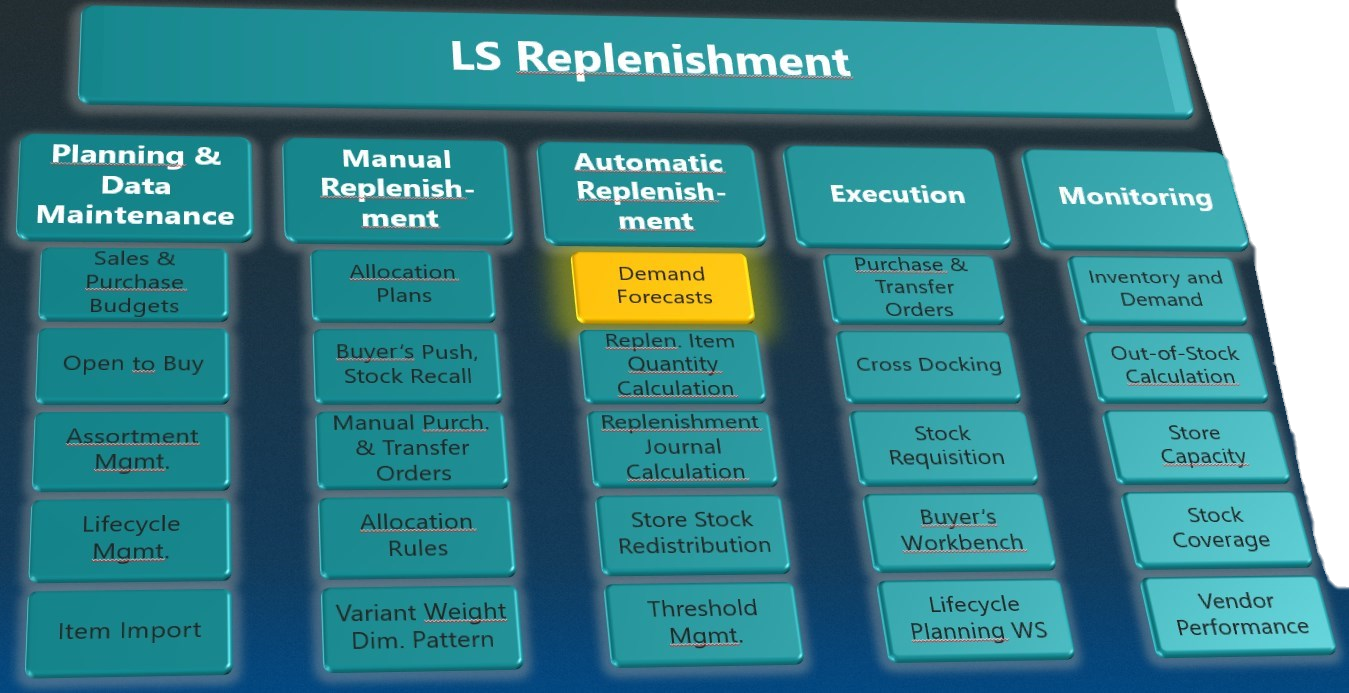 Automatic Replenishment
Multiple Warehouses
Multiple CalculationMethods
Pull-principle
To warehousewith Xdocking
To store
To warehouse
DEMAND
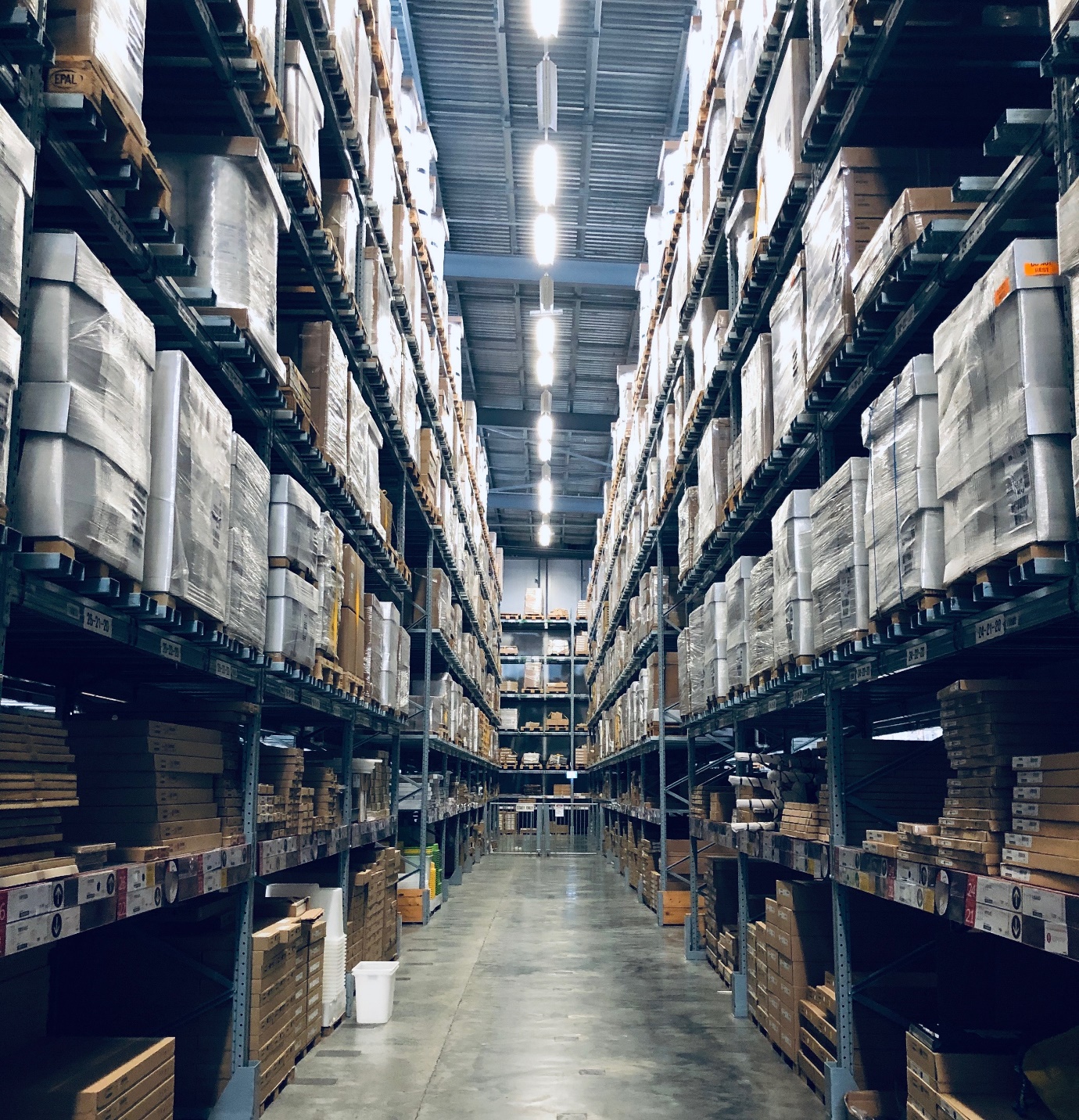 Demand Calculation Methods
Supported methods:
Reorder Point / Max. Inventory
Like for Like
Manual Estimate
Average Usage 
Adaptive models  
Seasonality (Forward Profiles)
Replenishment Calendars (moving events like Easter)
LS Forecast
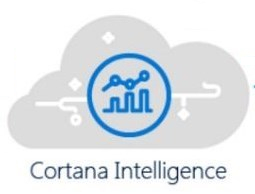 LS Forecast
2. Calculate sales forecast
Cloud based solution to calculate sales forecasts from sales history
SaaS solution, hosted by LS Retail
Built on Microsoft‘s Cortana Intelligence Suite

Available for  LS Central 16.00 (AL), 14.03 (C/AL)
LS Forecast
3. Downloadsales forecast(Webservices)
1.Uploadsales history(via LS Insight)
LS Central
4. Calculate replenishment
LS Forecast
LS Forecast selects the best model from these model families:
Additive Blended
Multiplicative Blended
Arima 
Seasonal Arima
Alternatively, you can specify the model (in LS Central) manually to reduce calculation time.
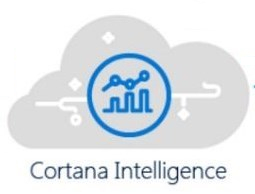 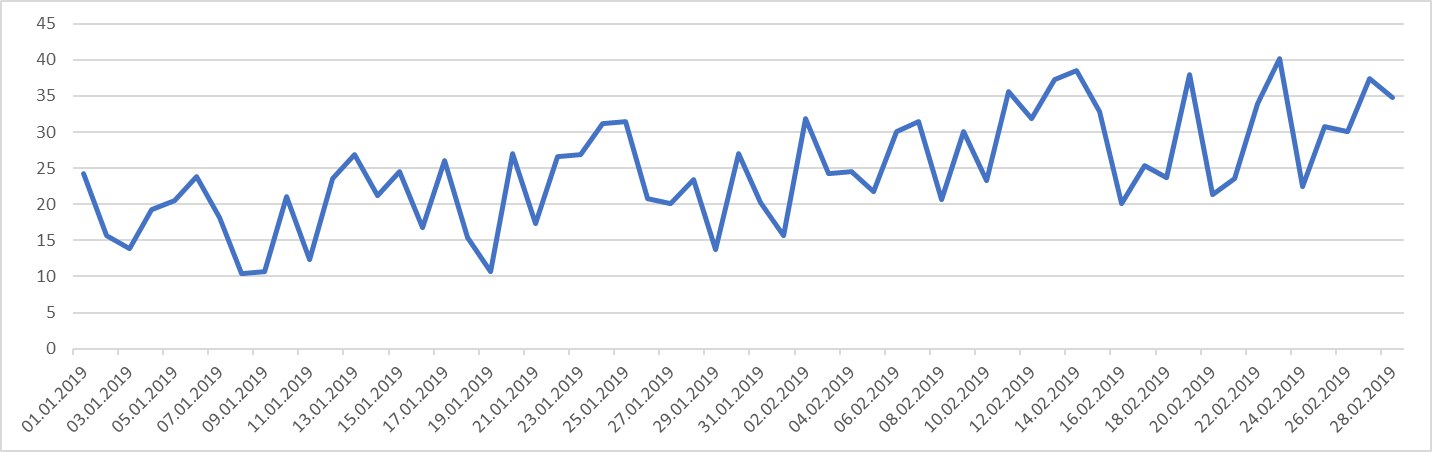 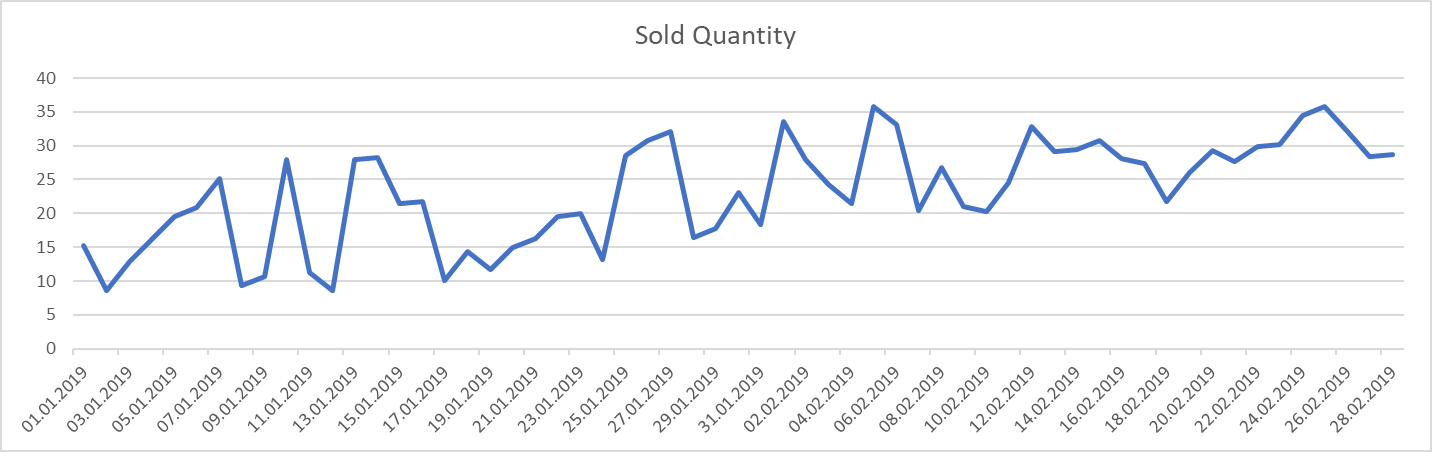 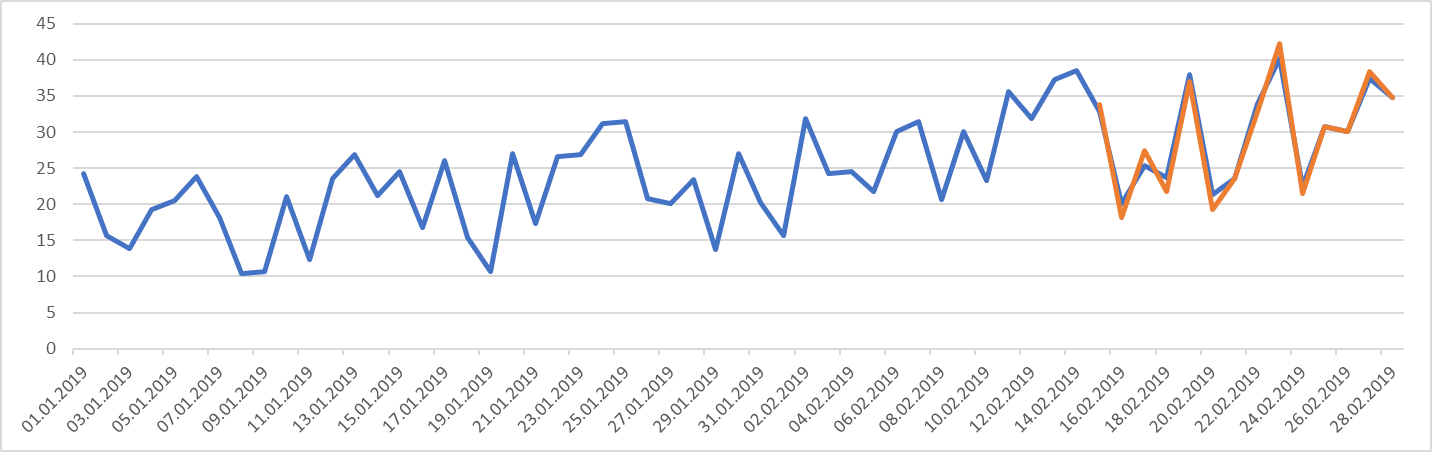 80%
20%
LS Forecast
LS Forecast
LS Forecast considers the following data:
Item Ledger Entries
Sales history
Sales History Adjustments
Sales history corrections
Simulated sales history
Out-of-Stock Entries
Abnormal sales days

Calculation is always on most detailed level(Item, Variant, Location and Date)
LS Insight
Base setup
Sales Hist. Adjustment
Item Ledger Entries
Out of Stock Days
Items, Locations
LS Forecast
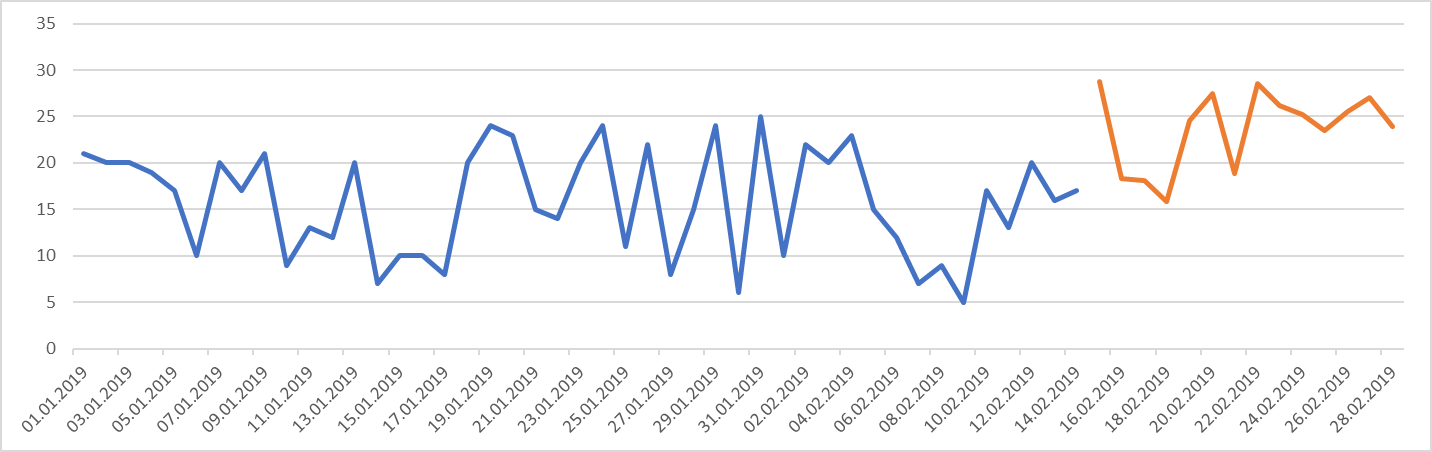 Forecast granularitySpecifies the detail level of the forecast output. 
Day level
Week level

Forecast frequencySpecifies how often the forecast is calculated. 
Daily
Weekly
Bi-weekly
Monthly
Days
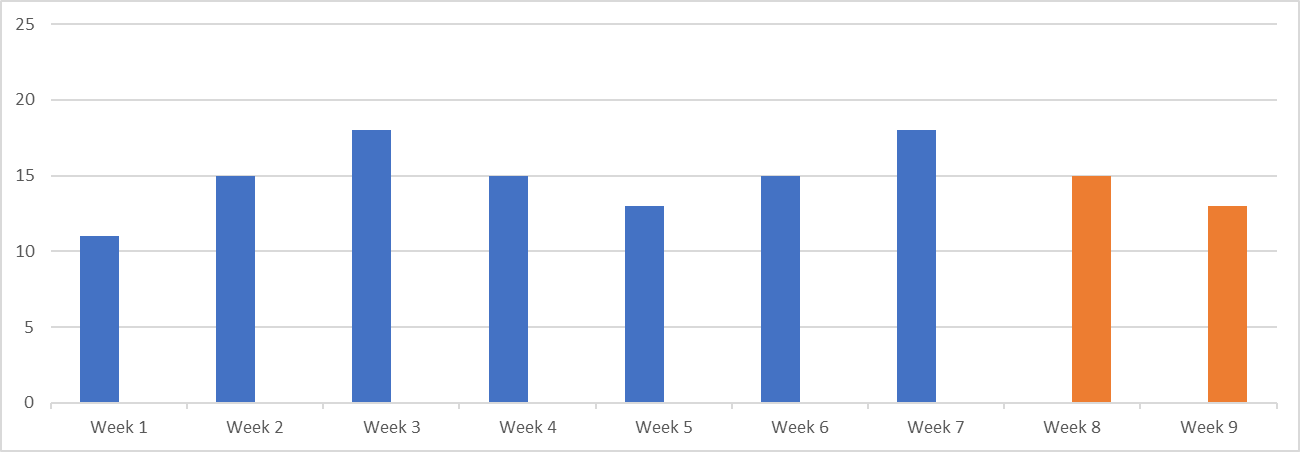 Weeks
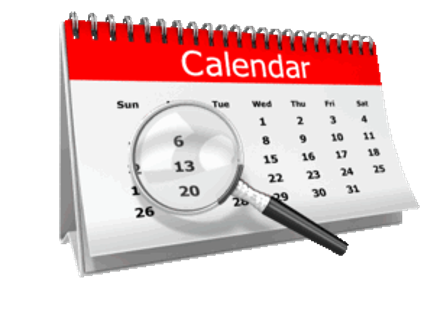 LS Forecast
LS Forecast Batch
Groups items based on 
Division
Item Category
Retail Product Group
Item
Defines calculation granularity (day/week)
Defines calculation frequency
Day level granularity
Weekly calculationfrequency
Week level granularity
Weekly calculationfrequency
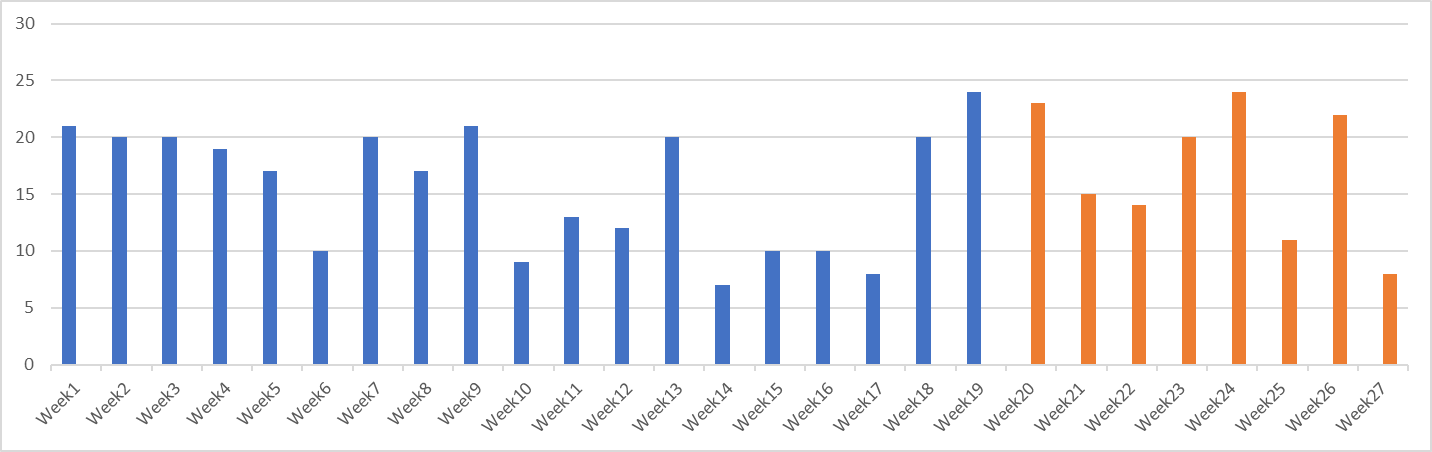 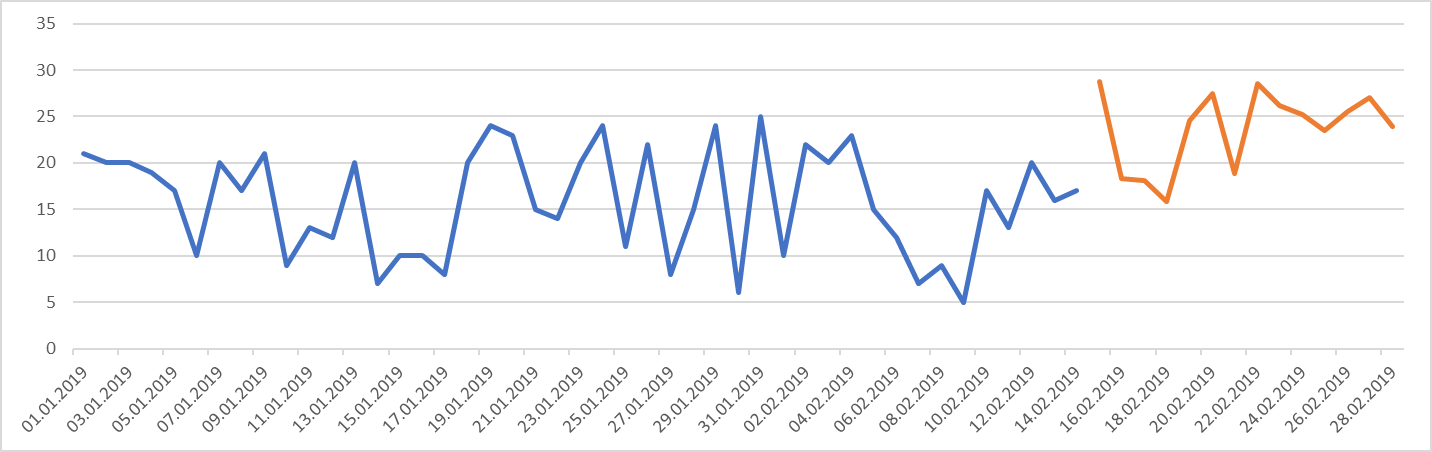 LS Forecast
Forecast frequency versusReplenishment interval
Replenishment interval 
Transfers: depends on store replenishment interval
Purchases: depends on order cycles
Forecast frequency
Depends on item’s sales patterns
Forecast frequency ≥ Replenishment interval
Weekly forecast frequency is sufficient for most items
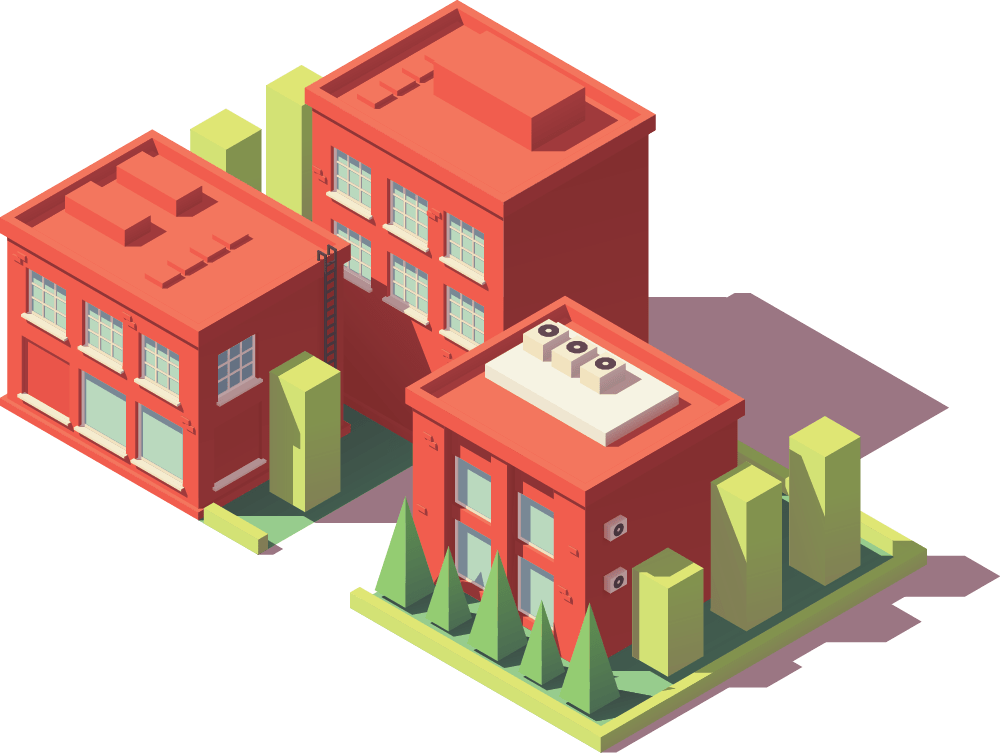 Forecastfrequency
Replen.interval
Vendors
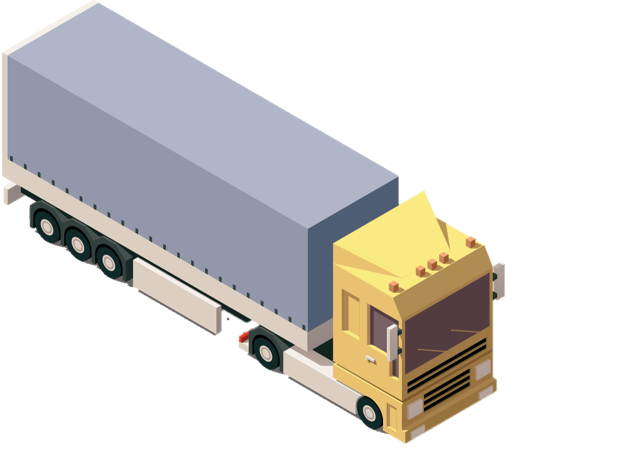 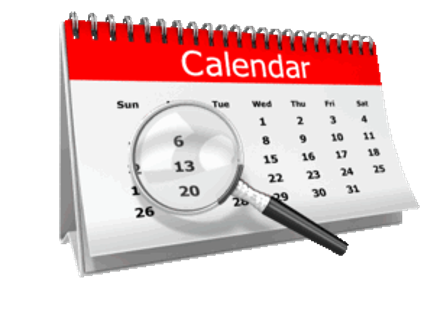 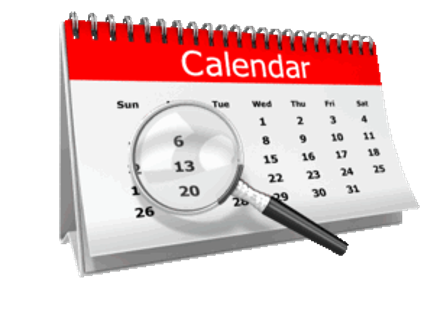 ForecastCalculation
PurchaseReplen. Journals
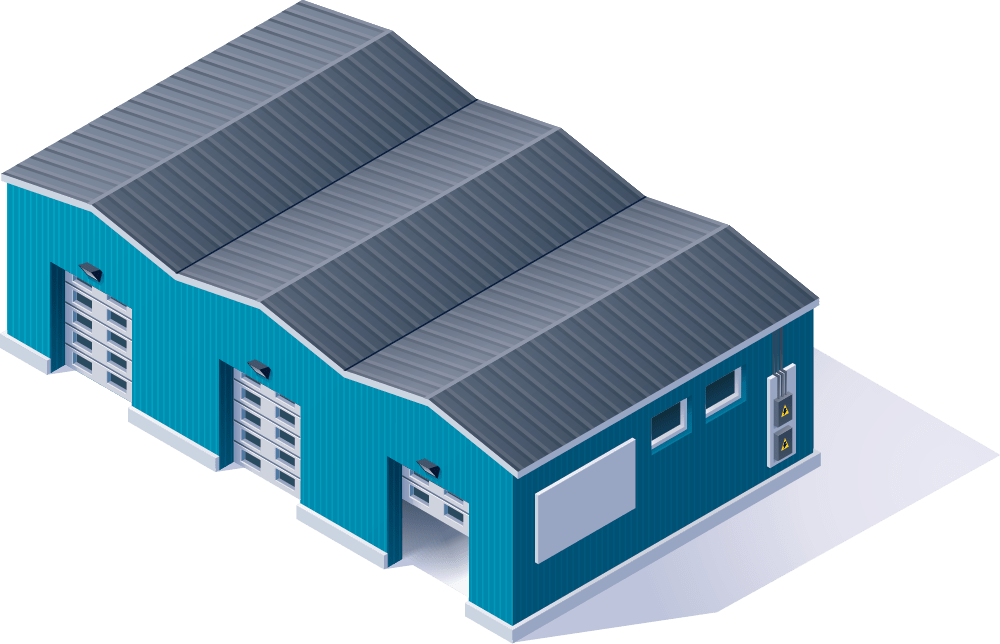 Warehouse
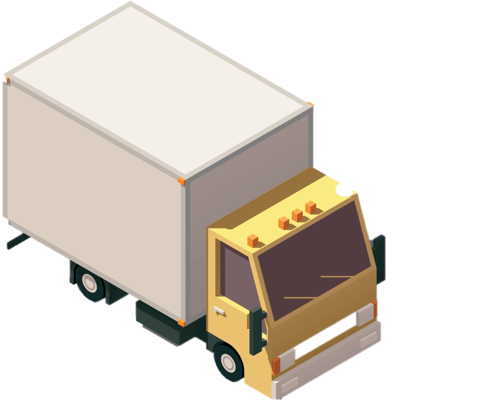 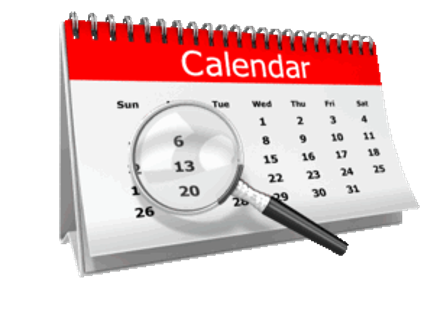 TransferReplen.Journals
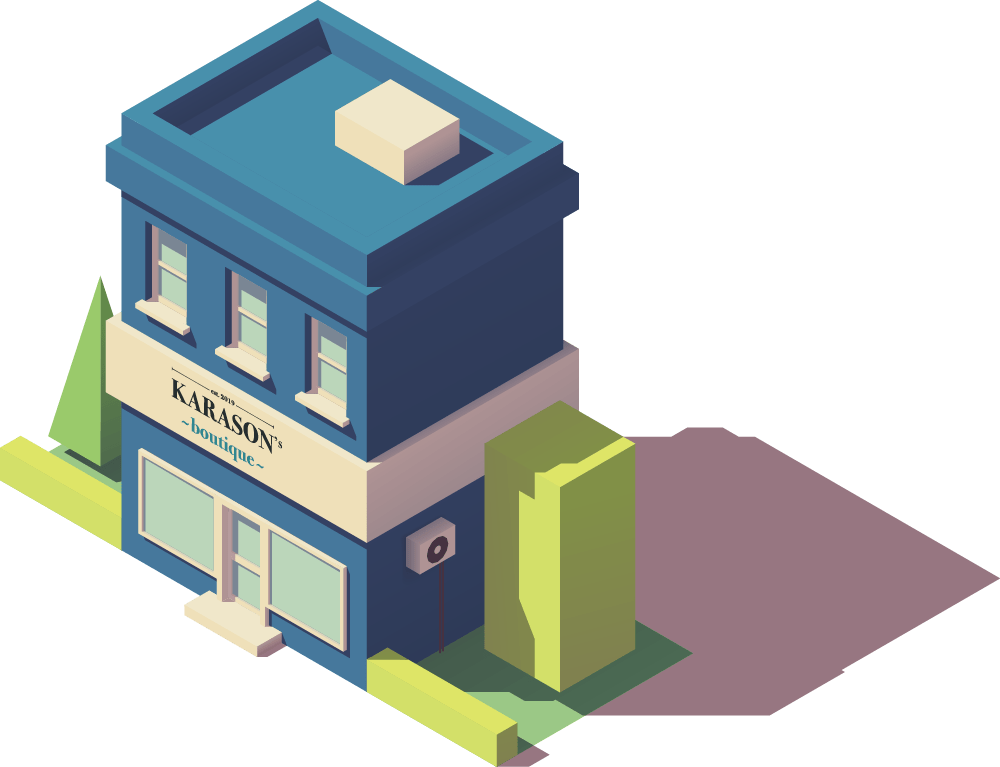 Store
LS Forecast
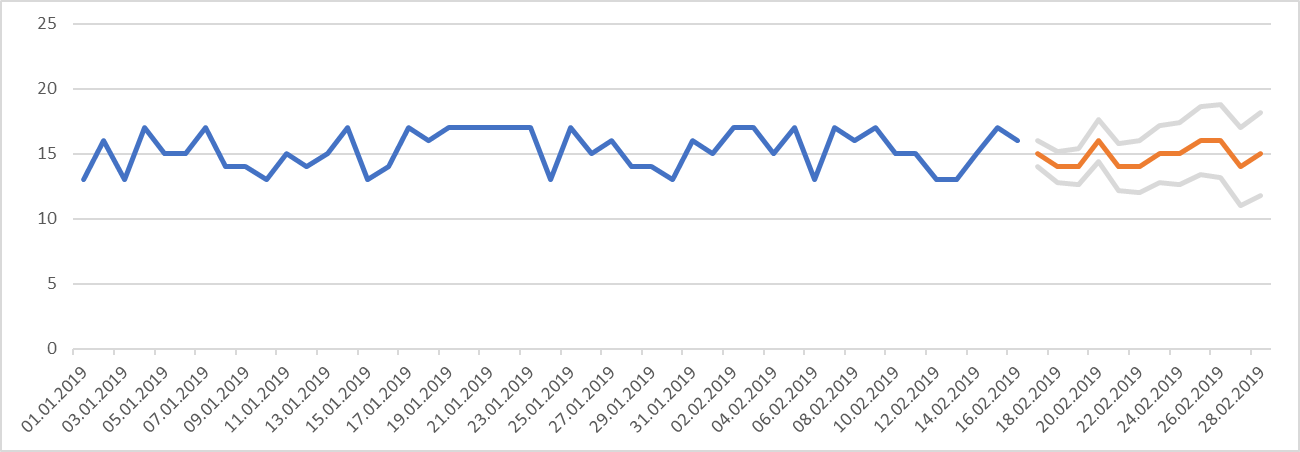 Forecast accuracySpecifies the trustworthiness of a forecast

Based on confidence intervals
KPI for forecast quality
stable
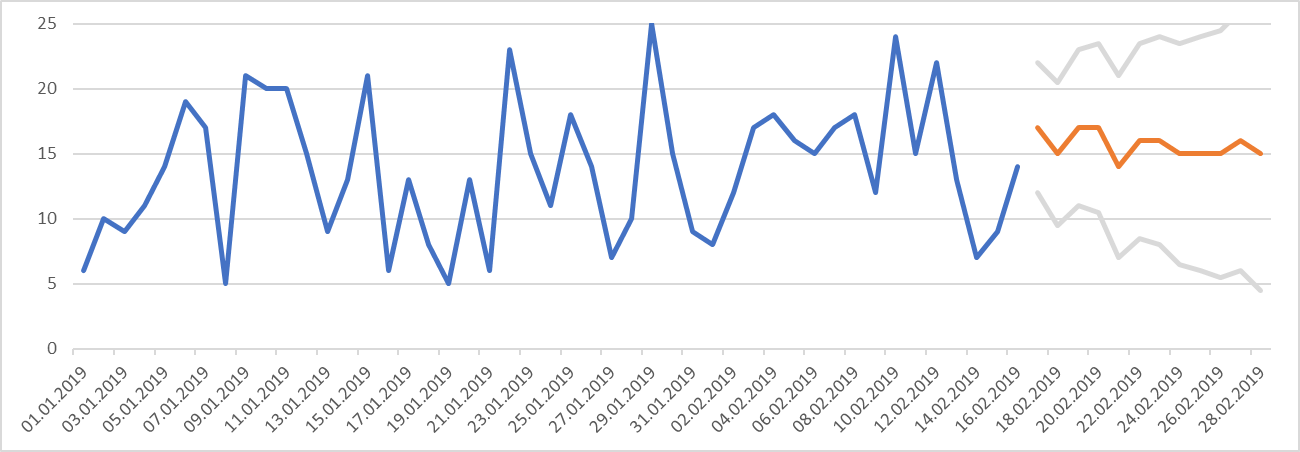 volatile
LS Forecast
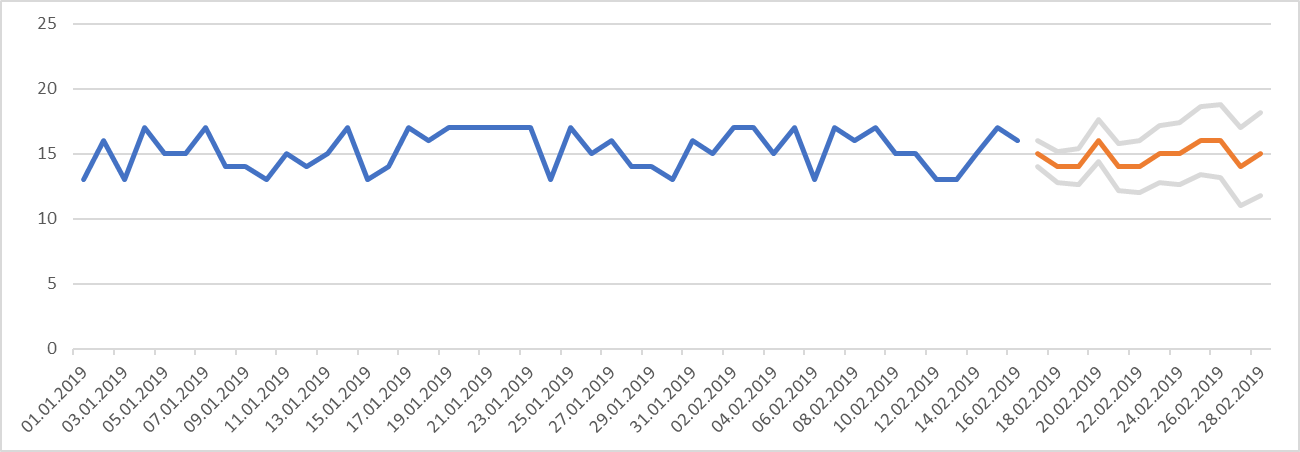 Forecast accuracySpecifies the trustworthiness of a forecast

Based on confidence intervals
KPI for forecast quality
stable
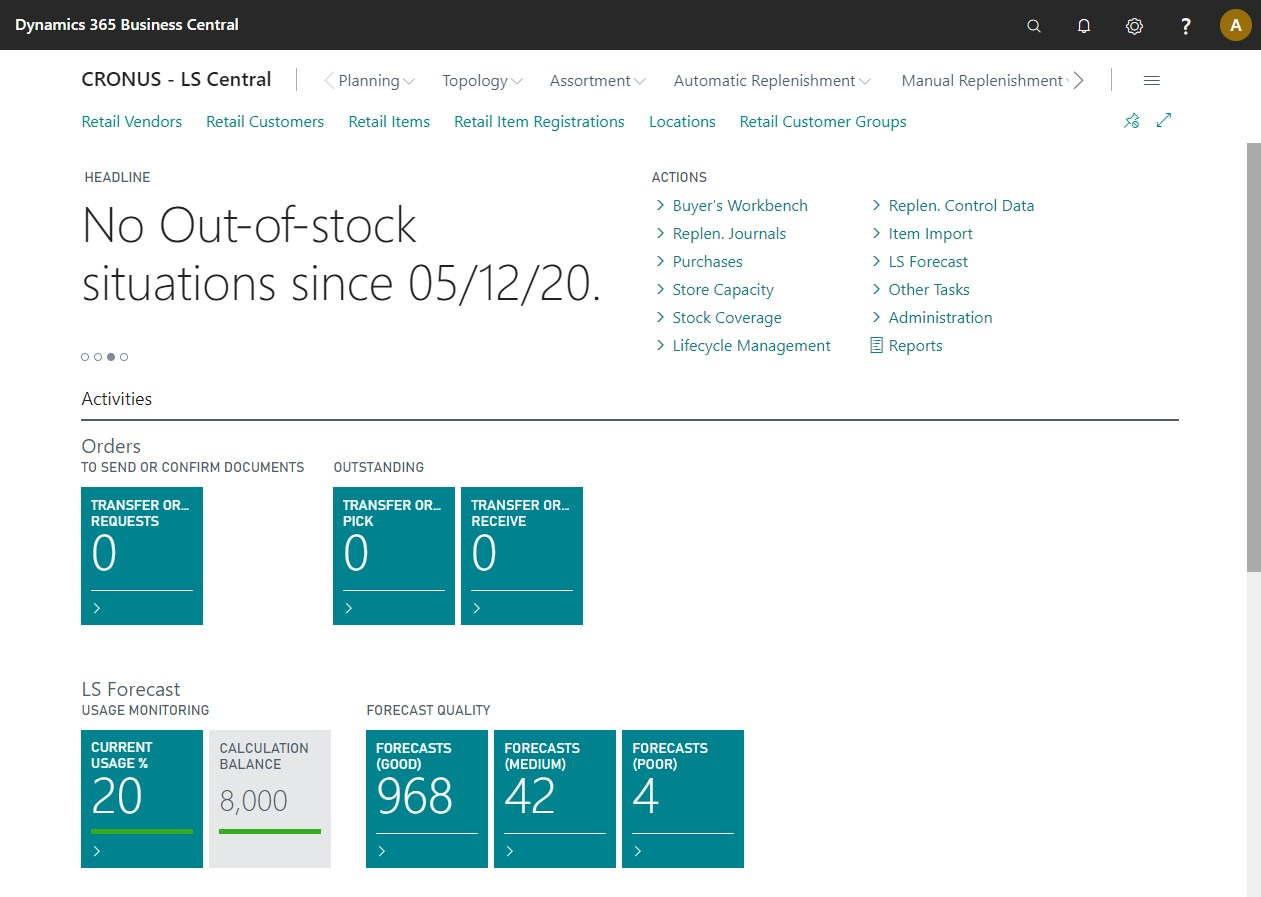 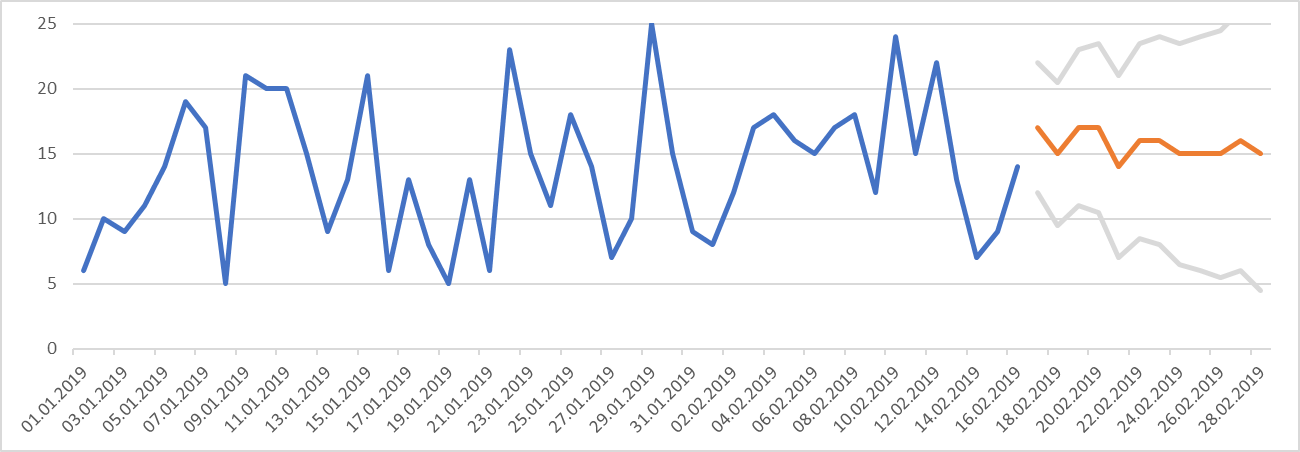 volatile
LS Forecast
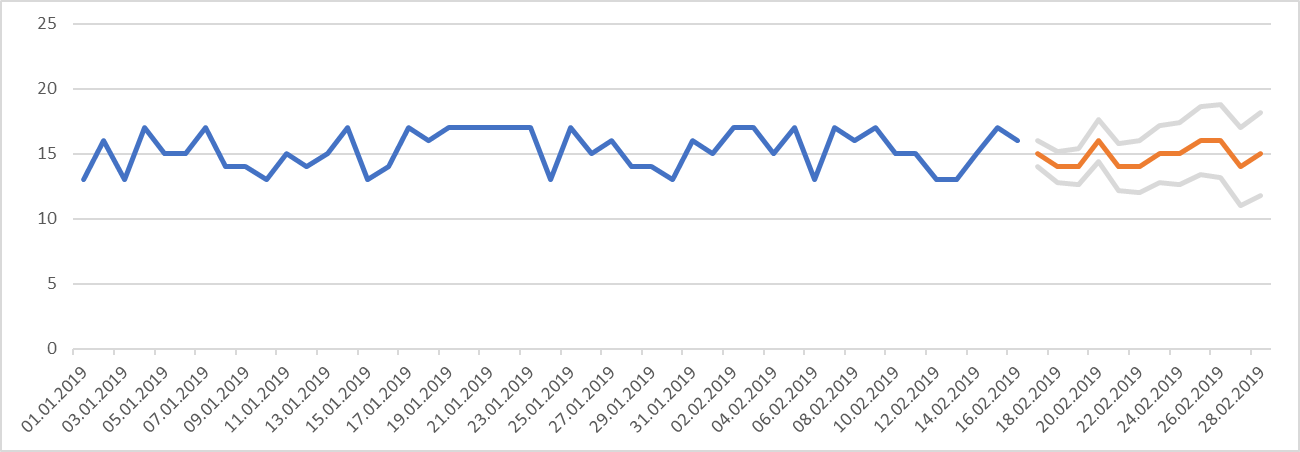 Forecast accuracySpecifies the trustworthiness of a forecast

Based on confidence intervals
KPI for forecast quality
Safety stock calculation
stable
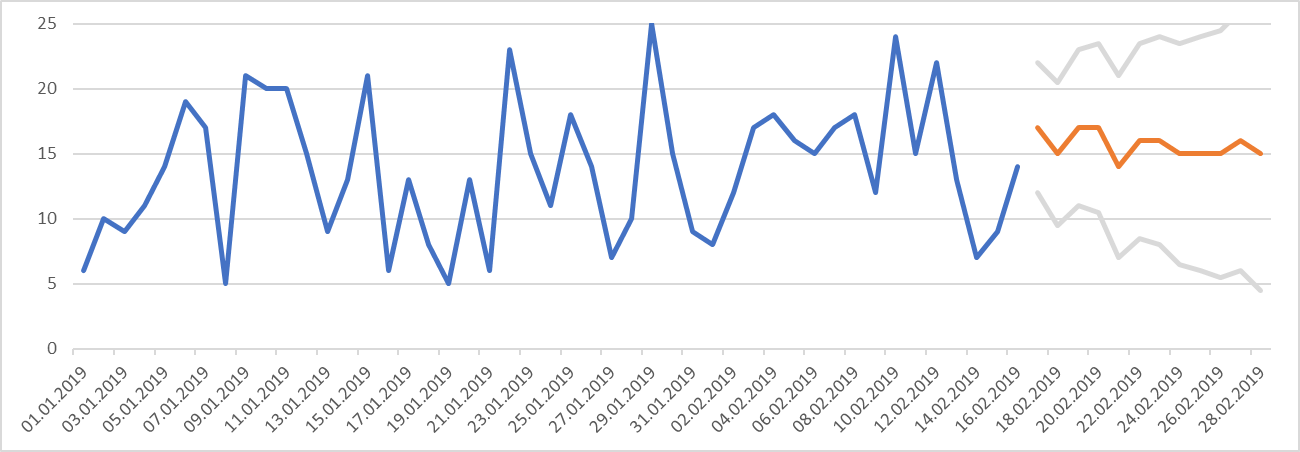 volatile
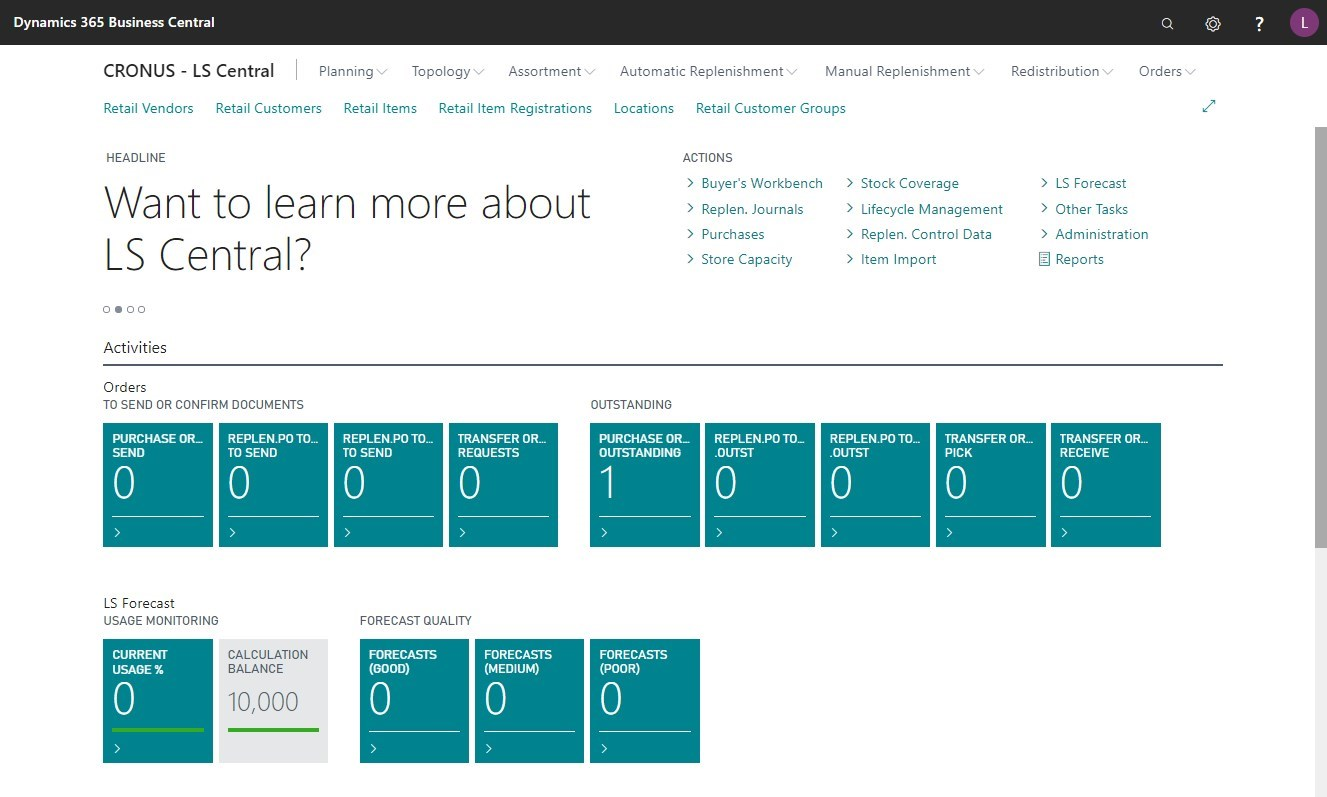 LIVE DEMO
LS Forecast
Selected Method
Forecast Quality
Forecasted Quantity
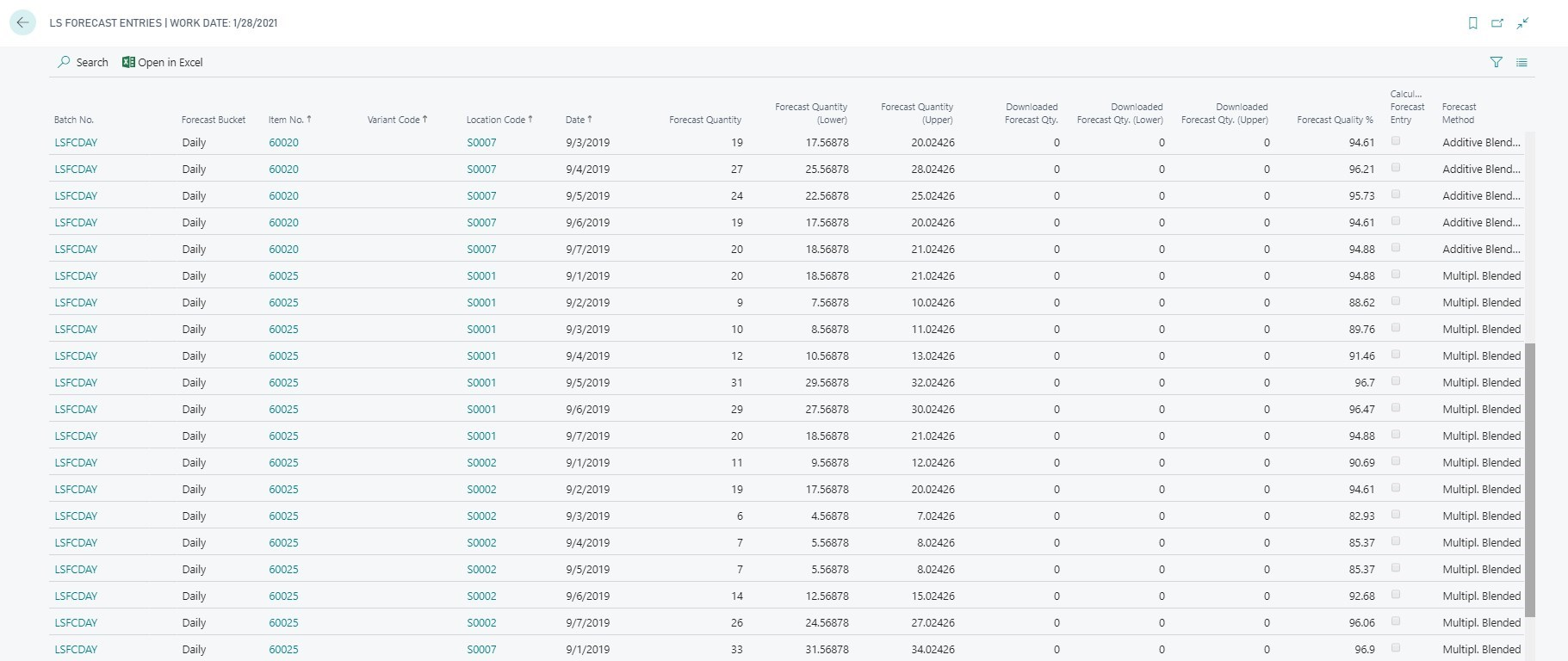 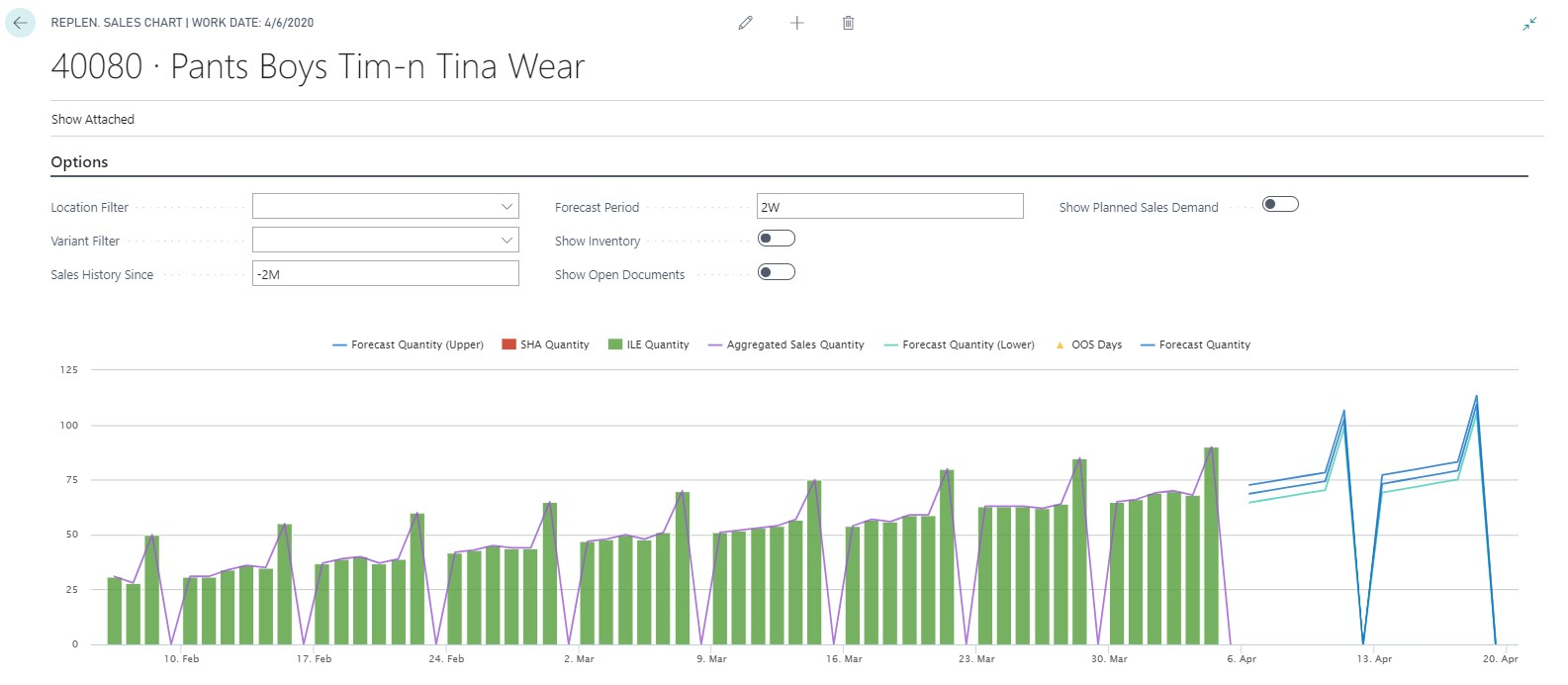 Peak on Sat, Closed on Sun
LS Forecast - Results
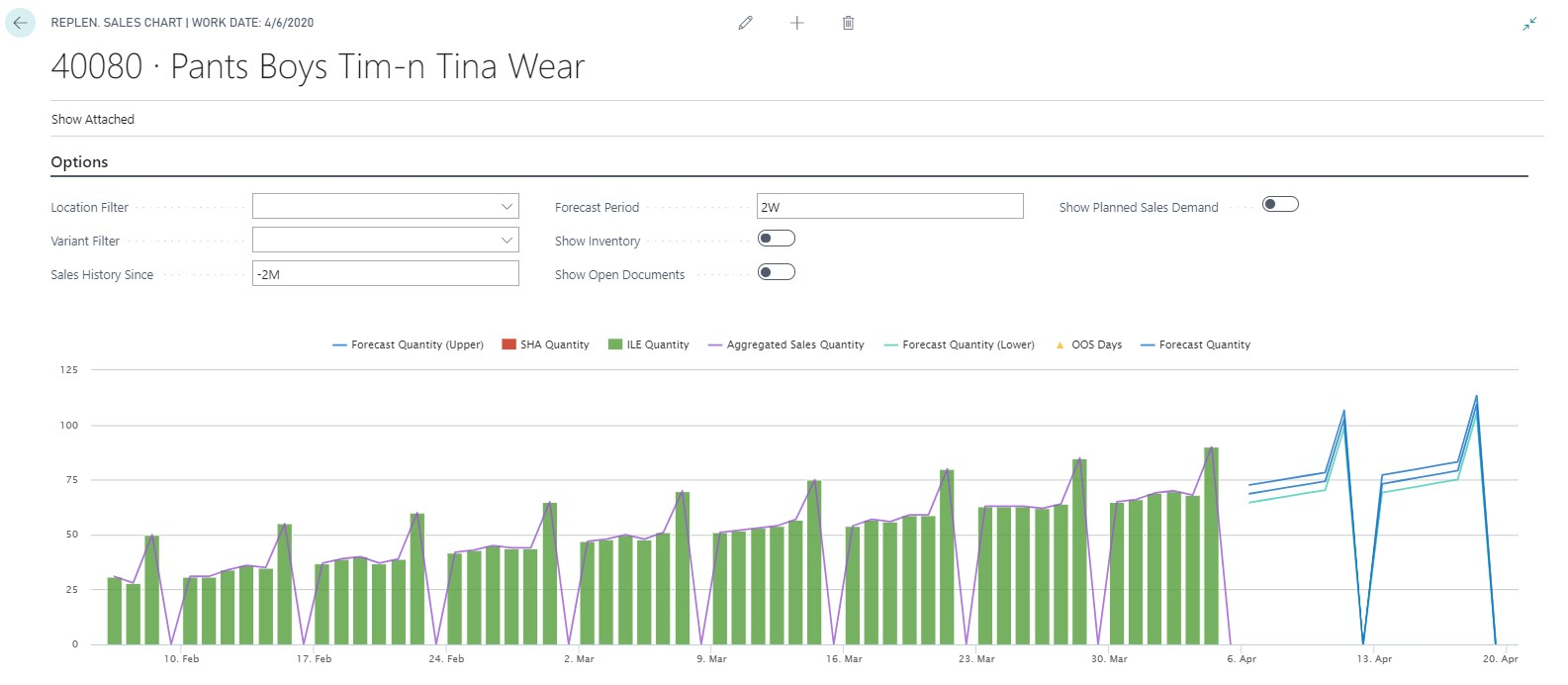 Peak on Sat, Closed on Sun
LS Forecast - Chart
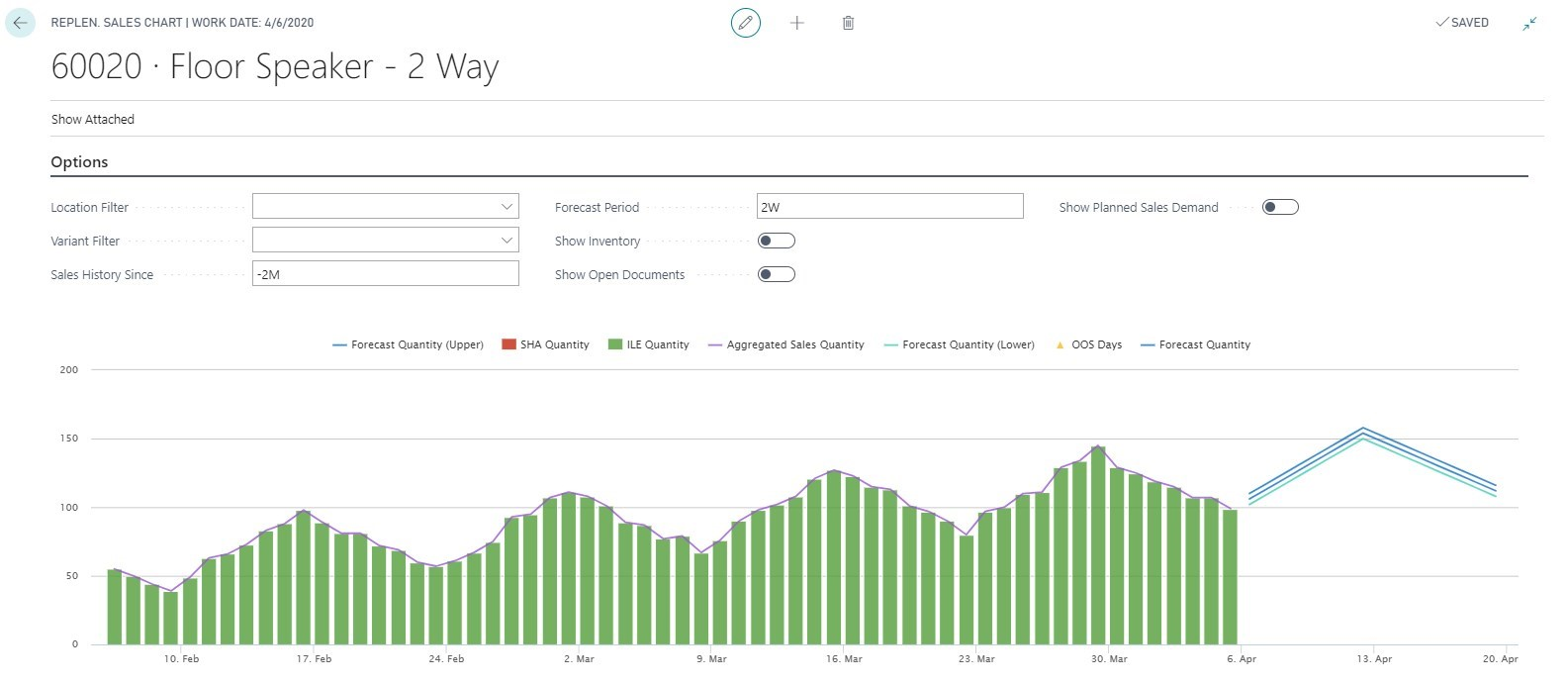 Trend plusfast seasonal effect
LS Forecast - Chart
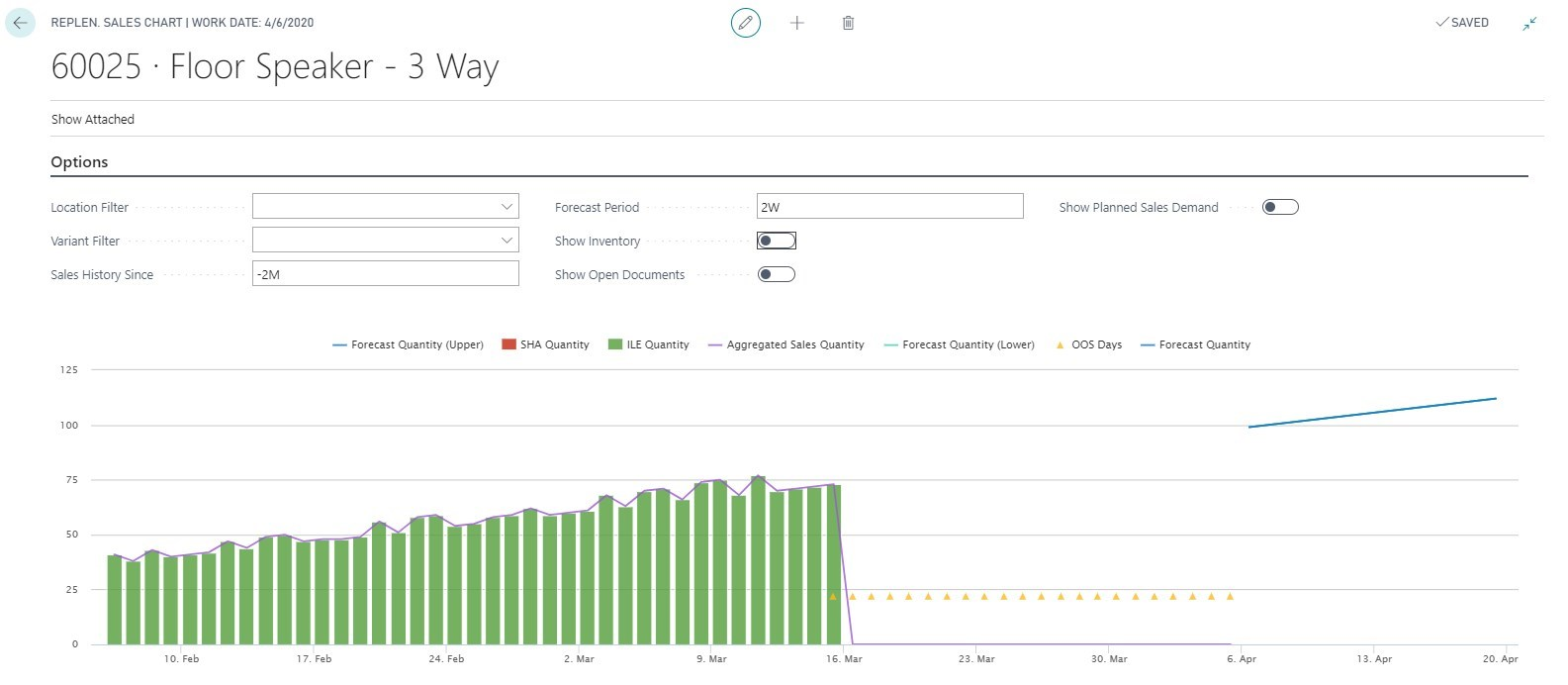 Out of stock days
LS Forecast - Chart
How do I get started?
Implementation
Steps


Prerequisites:
LS Insight installed
Automatic Replenishment set up
LS Forecast Ordering & Setup:
Order LS Forecast
Setup of Cloud Environment [LS Retail, ½ day]
Setup of LS Forecast in LS Central [~½ day]
First calculation and Review:
Manual data upload, calculation, results download and review of selected items
Go Live:
Activation of Scheduler based upload, calculation and download
LS Forecast
Price Model
Consumption based 
Billing at the end of month
Based on Forecasted SKU per month
No calculation  no cost
Packages of 10.000 Forecasted SKUs
LSFC Base pack (first 10.000 calculations)
LSFC Additional pack (10.000 calculation)
LSFC Partner evaluation pack (for test, demo; max. 5000 calc.)
Item / Variants
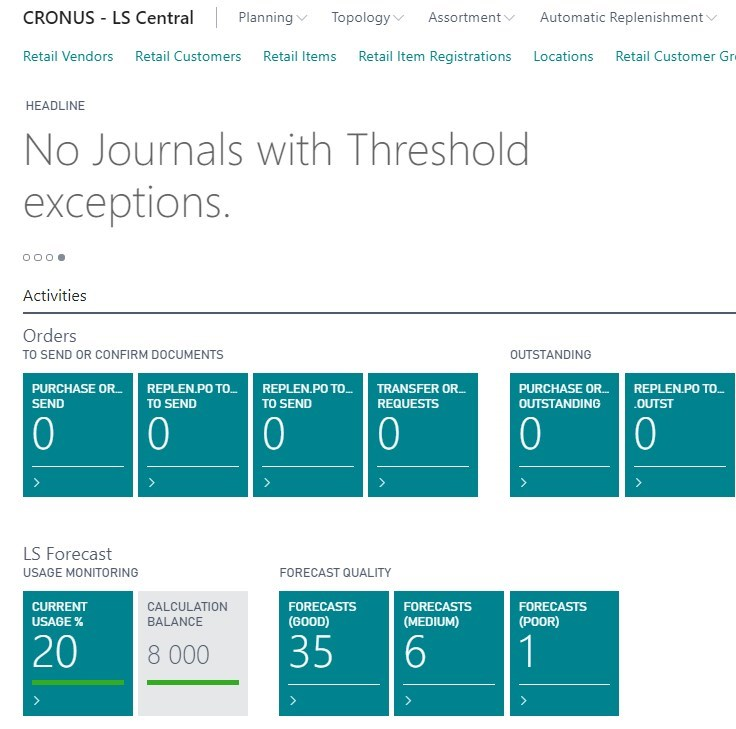 Locations
Calculations per month
Forecasted SKU per month
LS Forecast
Calculation cap
LS Forecast calculation can be cappedto a monthly limit. 

System checks, before calculating, if limit will be exceeded. 
Depending on setup, this will raise a warning or block the calculation process. 
System will fall back to Average Usage, if blocked.
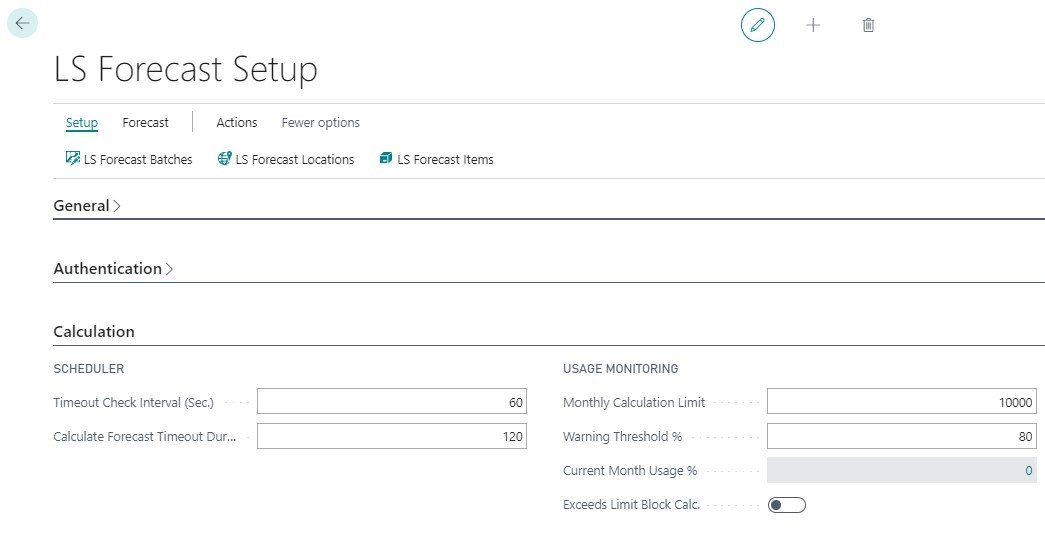 LS Forecast – Cost control
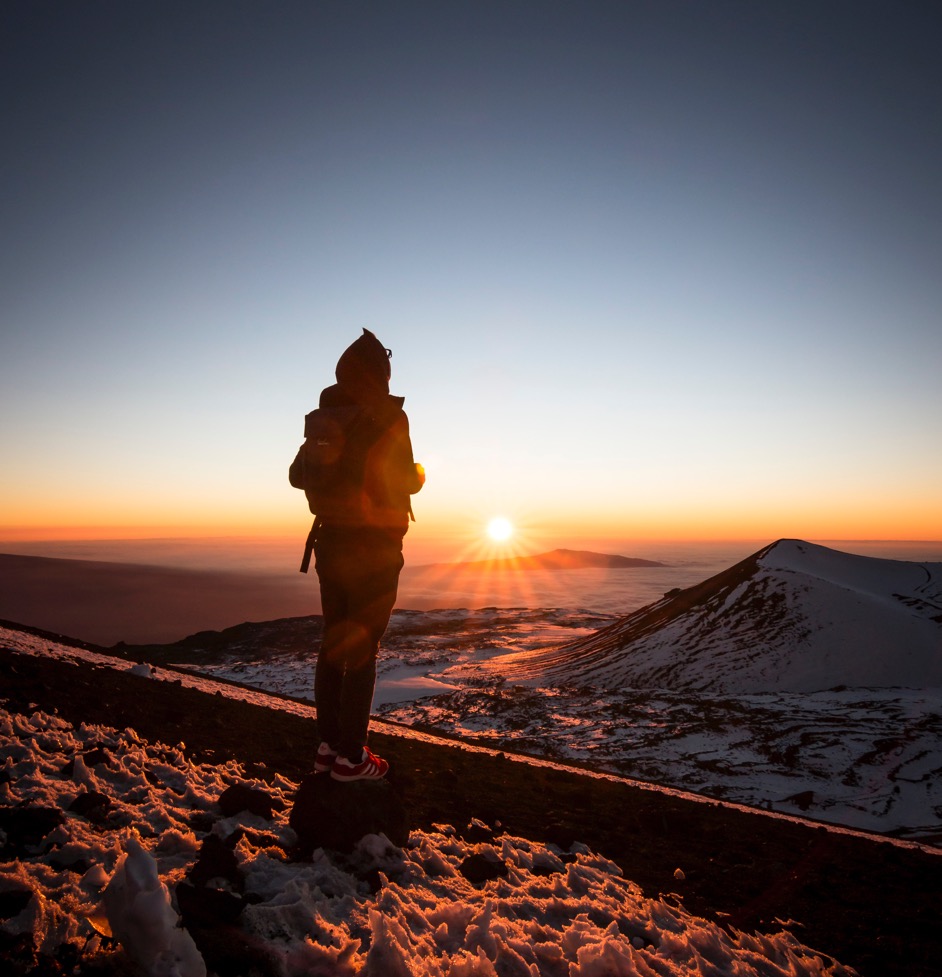 Operational improvements
More accurate forecasts
Increase availability and sales 
Reduce costly out-of-stock situations 

Better view on your data
Interactive sales chart 

Low entry risk
No hardware investments
No data scientists/experts needed
Start with few items, add more on the go
Calculation cap
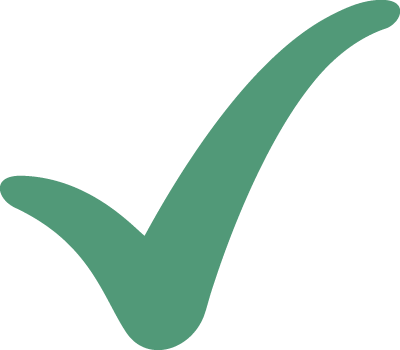 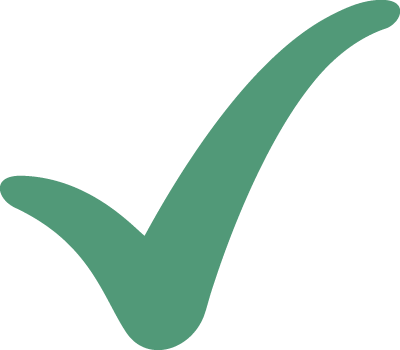 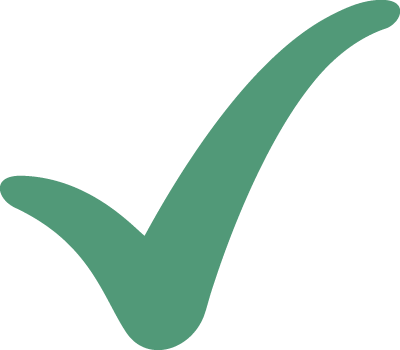 Key takeaways
LS Forecast promotion
One, two, forecast
100% discount for first 2 months onLS Forecast base pack(first 10.000 calculation)
Valid from June 1st to December 28th
For LS Central customers on active enhancement plan or subscription
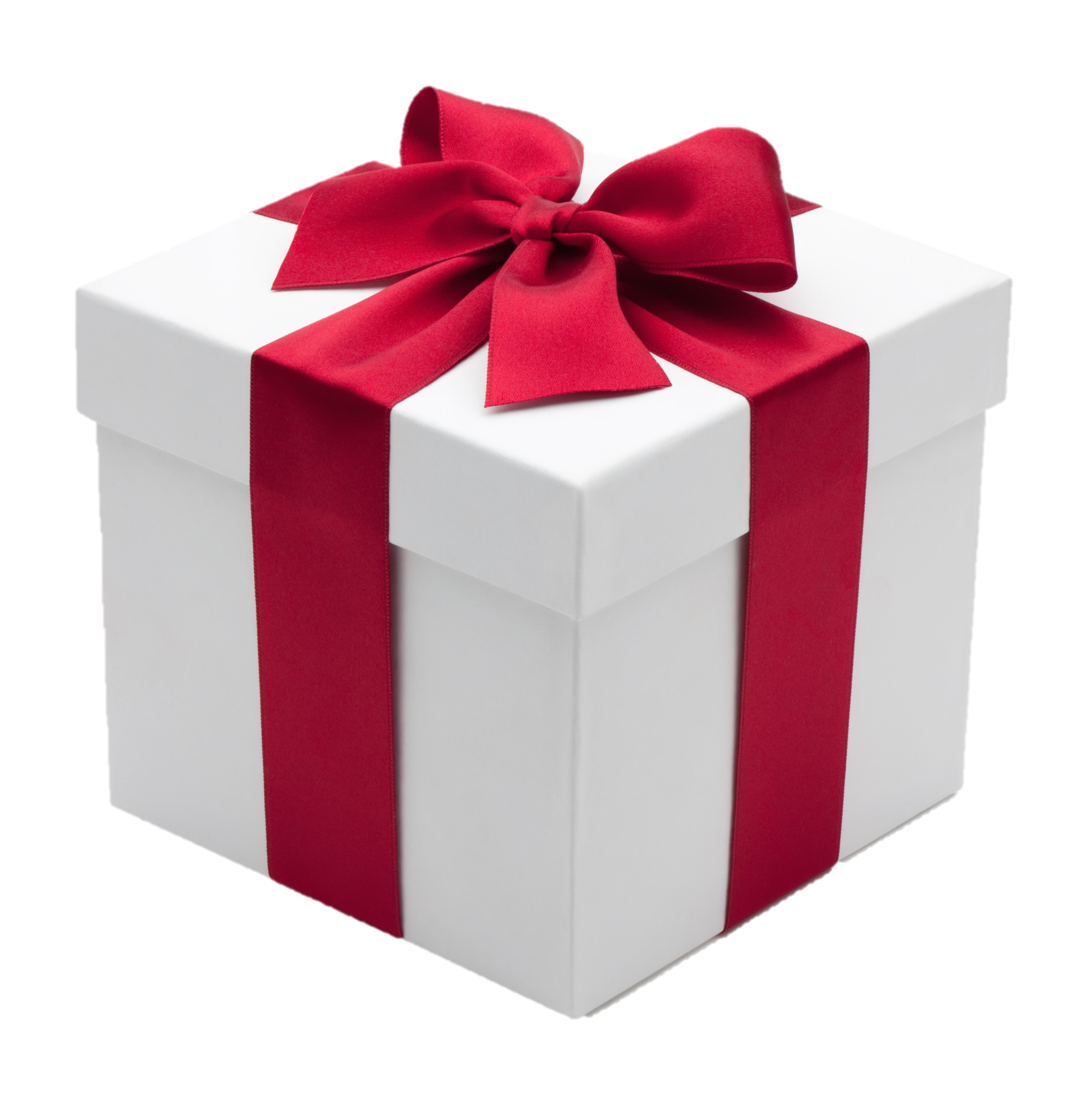 Promo code:   LSFORECAST2002
Questions ?
Martin.Kleindl@LSRetail.com
Martin.Kleindl@LSRetail.com